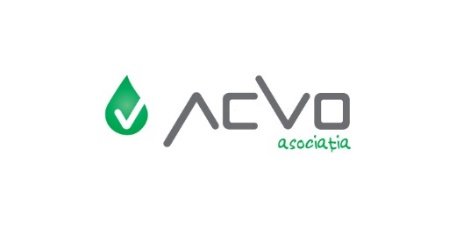 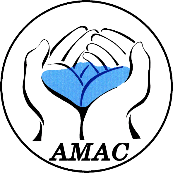 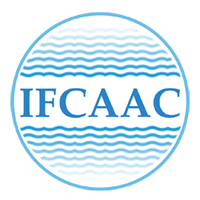 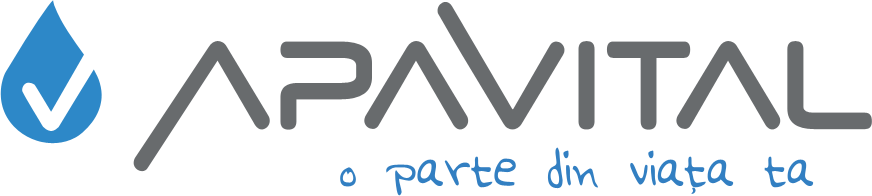 PROGRAMUL DE INSTRUIRI ȘI SCHIMB DE EXPERIENȚĂ A SPECIALIȘTILOR DIN CADRUL ÎNTREPRINDERILOR DE ALIMENTARE CU APĂ ȘI DE CANALIZARE MEMBRE AMACSCHIMBUL DE EXPERIENȚĂ ÎN DOMENIUL INVESTIȚIILOR TITLUL: Rolul operatorilor de servicii publice de alimentare cu apă și de canalizare în procesul de planificare a investițiilor, proiectare, construcție și darea în exploatare a obiectelor de alimentare cu apă și de canalizare.Autor Andrei Martîneț26-28.11.2018
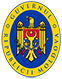 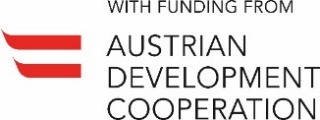 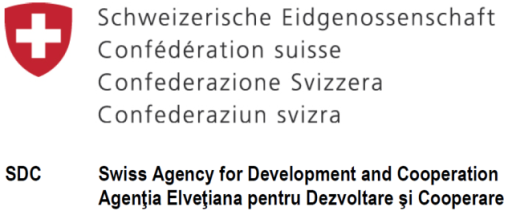 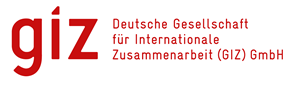 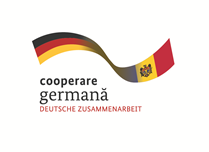 Proiectul SDC-ADA “Consolidarea cadrului instituțional în sectorul alimentării cu apă și sanitație din Republica Moldova”
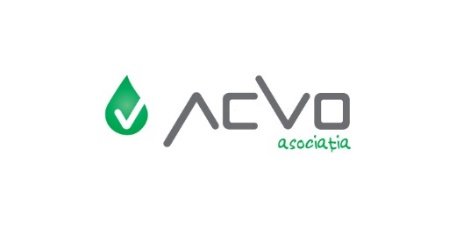 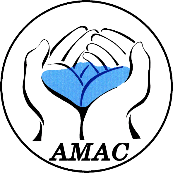 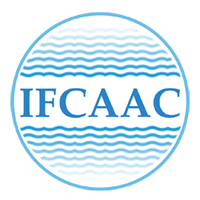 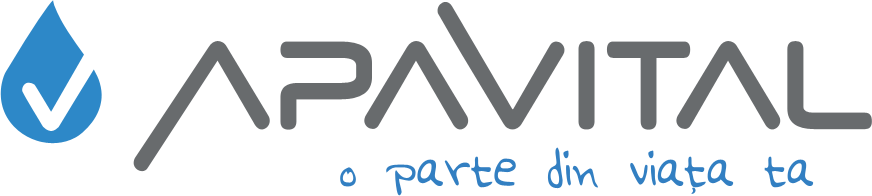 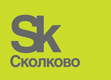 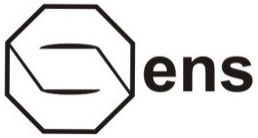 Compania "Service Energy Natural Sistems" vă prezintă la atenția Dumnevoastră
Soluții telematice fără fir bazate pe tehnologia LPWAN
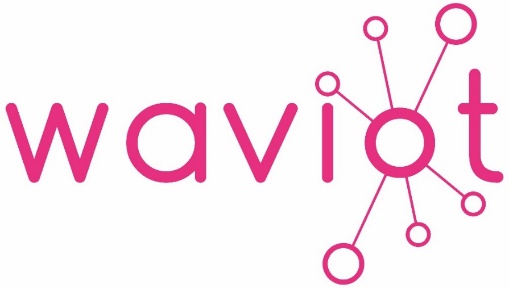 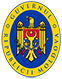 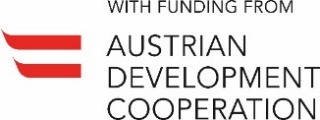 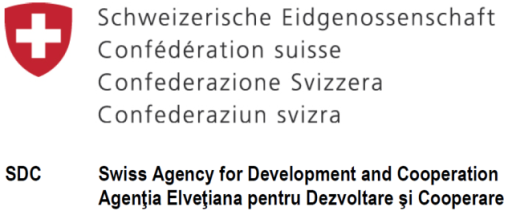 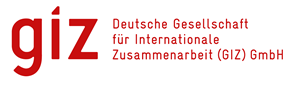 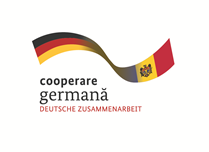 Proiectul SDC-ADA “Consolidarea cadrului instituțional în sectorul alimentării cu apă și sanitație din Republica Moldova”
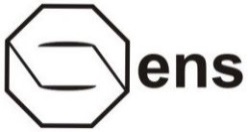 Poziționarea segmentului de servicii LPWAN
Tehnologia LPWAN deschide o nouă piață de nișă IoT (Internet of Things) - dispozitive independente de transmisie pe distanțe lungi, care oferă o creștere explozivă a numărului de sarcini care trebuie rezolvate
Toate tehnologiile de transmisie 
de date existente "fără fir" au "caracteristici asemănătoare"
 ca distanța, viteza și eficiența energetică, în timp ce este 
posibil să se întâlnească 
numai 2 din 3





Tehnologia LPWAN oferă o transmisie 
cu eficiența energetică la distanțe mari
Nivelul consumului de energie
Eficiența energetică
ZigBee
LPWAN
5G
Mare
WiFi
GSM
 LTE
4G
Distanța
Viteza
2G/3G
VSAT
Medie
BlueTooth
ZigBee
LPWAN
LPWAN este o clasă complet nouă de dispozitive telematice, aspect care a devenit posibil datorită dezvoltării bazei componente
Mic
WPAN
RFID
distanță
transferul de
de date
Mică
până la 10 м
Medie
 până la 500 м
Mare
10+ cм
Waviot, unul dintre liderii mondiali în piața Internet of Things a obiectelor din rețelele Low Power Wide Area Networks, dezvoltă și fabrică independent întreaga componentă și baza software pentru construirea rețelelor și serviciilor telematice de telecomunicații fără fir
Diagrama schematică a funcționării sistemului
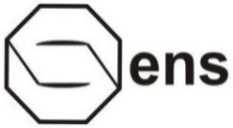 Server Waviot sau client
Dispozitive integrate și modemuri Waviot
Reţea fără fir NB-FI
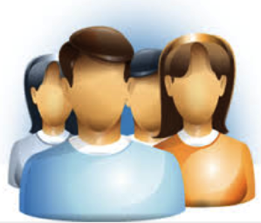 Modemurile Waviot conectate la contoare GLC 
Utilitare cu ieșire impuls
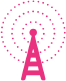 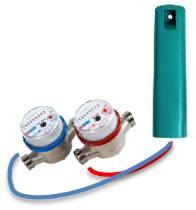 Clienţii
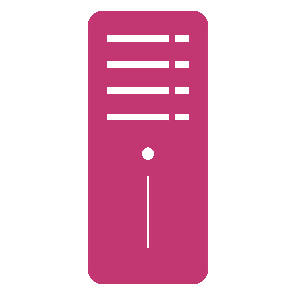 Contoare GLC, utilate cu radiomodul
 integrat Waviot
Cabinetul personalWaviot  Server
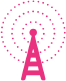 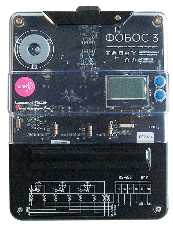 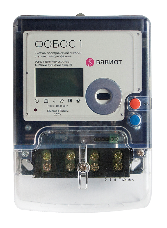 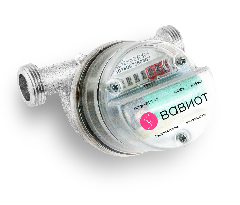 Acumularea și analiza datelor
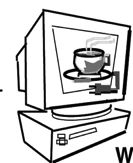 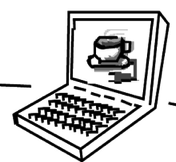 Alte dispozitive din rețeaua Waviot
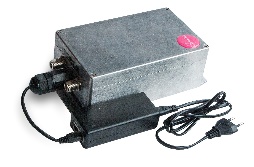 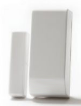 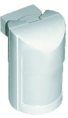 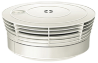 Citirea dispozitivelor
Transfer de date
Stații de bază
Procesarea datelor
Aplicație /Interfață client
Sistemul Waviot
Oferta Waviot
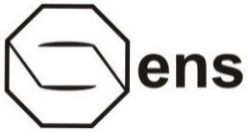 Sistemul Waviot este soluția cea mai eficientă și cea mai ieftină pentru dispecerizarea colectării citirilor de la GLC și pentru furnizorii și consumatorii de resurse și servicii GLC 









Realizăm proiecte complexe pentru crearea soluții integrate pentru achiziționarea de la distanță a datelor de telemetrie pe un canal radio bazat pe un protocol transmisiei de date pe bandă supraîngustă
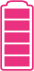 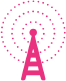 10 ANI DE OPERARE A BATERIEI
nici o conexiune la rețea nu este necesară
10 km RAZA  DE TRANSMI TERE
de la modem la stația de bază
mult mai redus  în comparație cu un analog *
pe baza GSM, ZigBee sau? M-Bus
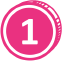 * Pentru evidență în locuințe
Dispecerizarea aparatelor de măsură individuale și de la bloc pentru GLC (ASKUE) pe baza sistemului fără fir Waviot
Avantaje tehnologice
Eficiența energetică - posibilitatea unei baterii de până la 10 ani
Capacitate mare de penetrare a semnalului – distanța de semnal până la 10 km., Incl. din pivnițe și din cauza zidurilor groase
Semnalul nu poate fi stopat - funcționarea pe o gamă largă de frecvențe
Transmisia de date prin telemetrie de la orice senzor sau microcontroler
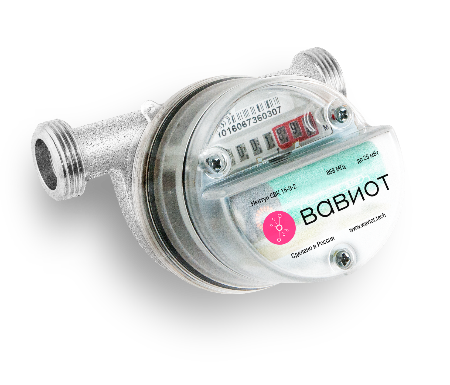 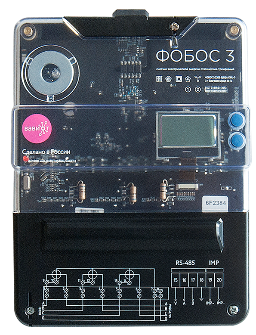 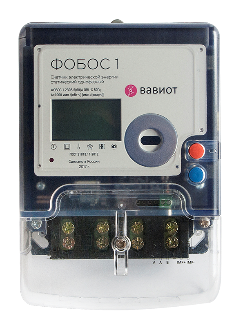 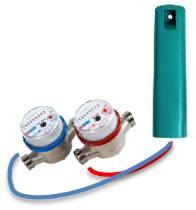 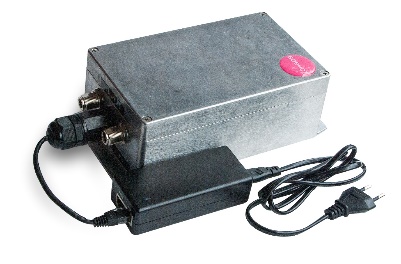 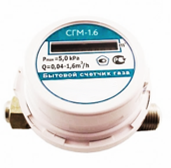 Contor de apă cu modul radio Waviot
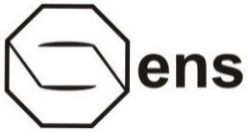 Un contor cu un modul radio încorporat LPWAN măsoară cantitatea de apă consumată și transmite citirile despre flux către cabinetul personal al utilizatorului. Un astfel de dispozitiv de măsurare nu necesită conectarea modemului Waviot, modulul radio este deja încorporat în contor, ceea ce face posibilă și mai ușoară introducerea unui sistem de colectare a apei la distanță. Contorul este complet autonom: funcționează fără putere externă și întreținere suplimentară
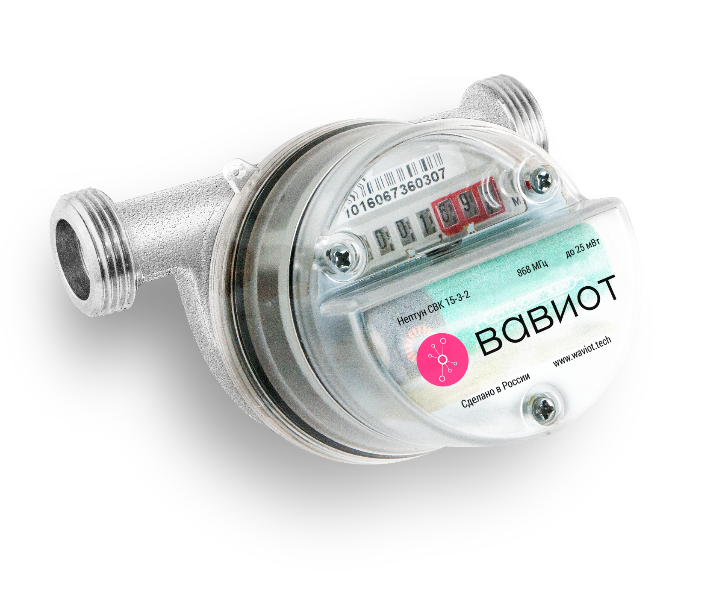 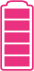 10 ani de funcționare fără alimentare externă Modulul radio funcționează pe o baterie care nu este autonomă
10 km - distanța de transmisie a datelor Distanța de transmisie a datelor prin canalul radio fără adaosuri, concentratori sau repetoare
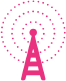 Două dispozitive într-un singur - simplu și economic
Aparatul contorizează în același timp funcțiile unui contor de apă și un modem. Ușor de instalat. Mai ieftin în preț
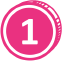 Caracteristici principale
-Dimensiuni: 90 mm × 93 mm × 93 mm
-Greutate: 110 gr.
-Grad de protecție IP67
-Temperatura apei: + 5 ... + 90 ° C
-Protecție antimagnetică
-Perioada de garanție: 40 luni
-Durata de viață: 10 ani
Tehnologii de comunicații radio
-Protocolul NB-Fi fără zgomot
-Transferul de date în formă criptată
-Frecventa: 868 MHz, nu necesita licentiere
-Putere: până la 25 mW, nu necesită permisiune
-Radiații: de 80 de ori mai puțin decât de la un telefon mobil
-Modularea de fază a semnalului
memorie
-1080 date orare (45 zile)
-60 de date zilnice
-48 de date lunare
Modemuri «Waviot Tiffany»
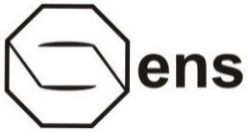 Modemul de sistem Waviot este un dispozitiv radio universal LPWAN care funcționează în banda fără licență 868 MHz, bazată pe un transmițător cu modulație binară diferențială în fază (DBPSK) și un microprocesor ARM® Cortex M0 + ultra-eficient. Semnalul de modem are o putere mare de penetrare într-un mediu urban, care permite primirea de date de telemetrie de la orice senzori sau microcontrolere fără erori, inclusiv. situate în minele de ascensoare, pivnițe și în spatele zidurilor groase etc. (o problemă pentru alte soluții wireless)
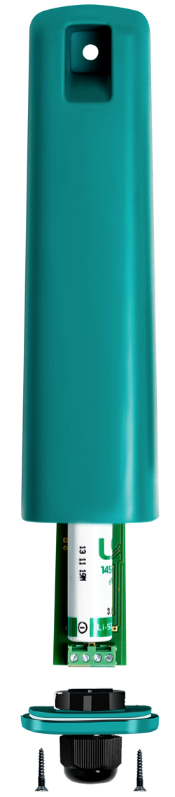 Principalele avantaje:
-Transmisia de date prin protocolul de comunicații radio
-Intervalul de transmisie este de până la 10 km. în mediul urban
-Durată de viață a bateriei de până la 10 ani de la bateria încorporată
-Compatibil cu interfețe de date multiple pe o singură carte
-Arhiva datelor: 40 de zile de statistici orare, 365 de zile statistici zilnice
-Algoritmul pentru detectarea scurgerilor
Caracteristici generale:
-Dimensiuni 165 x 40 x 30 mm, greutate 65 g.
-Carcasă închisă, clasă de protecție IP67
-Clasa de siguranță la incendiu NEMA 4x / 12/13
-Modul temperatură:
-40 ° C până la + 85 ° C
-Baterii de dimensiuni AA sau D
Specificatii de putere:
-TX 22mA @ 10 dBm, 54mA @ 15dBm, 150mA @ 20dBm
-Modul de hibernare cu înregistrarea datelor la consumul de 1,5 μA
microcontroler:
-ARM Cortex-M0 + procesor pe 32 de biți
-Receptor de întrerupere a somnului
-32.768 kHz oscilator
-2 conexiuni pentru impulsuri
-1 interfață digitală? RS-232/485
-Transceiver universal asincron cu putere redusă
Caracteristicile modulului radio:
-Puterea de ieșire: -10 ... 14 dBm
-Puterea canalelor adiacente: -50 dBm
-Suport M-Bus Wireless
-Tensiunea bateriei 3.6V
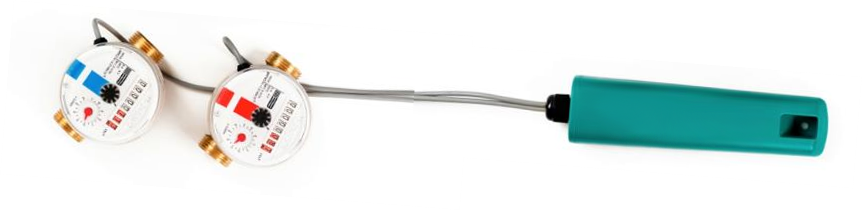 Stația de bază Waviot
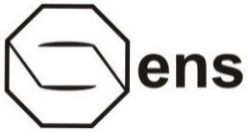 Stația de bază Waviot este o stație radio staționară specializată în sarcini telematice și utilizând protocolul NF-Fi fără fir în bandă îngustă. Stația aparține clasei de programe programabile, care permite actualizarea software-ului său, deoarece noile versiuni sunt eliberate fără înlocuirea echipamentului. Stația oferă o acoperire de până la 10 km² în mediul urban și până la 50 km în condiții directe de vedere. Fiecare stație înainte de testare este testată într-o gamă largă de temperaturi, pentru etanșeitatea la apă și rezistența la praf conform IP67, pentru vibrații și alți parametri de funcționare
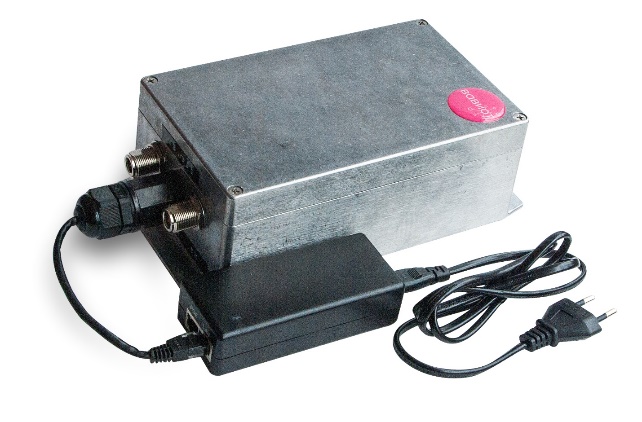 Stația de bază este ușor de instalat pe site-uri și are un cost redus de întreținere. Stația poate fi conectată la Internet și alimentată de același cablu Ethernet (tehnologia PoE). În absența Ethernet, este posibil să se utilizeze un modem GSM convențional pentru a conecta stația
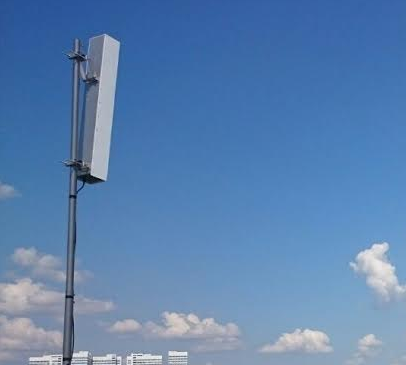 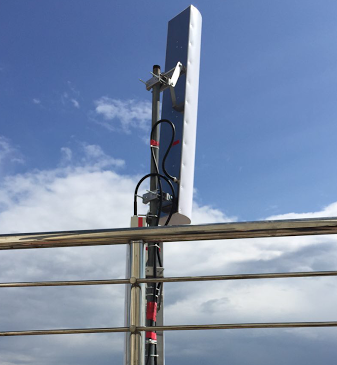 Caracteristici cheie
-Oportunitate de a lucra în aer liber
Instalare rapidă fără abilități speciale
-Viteză de la 100 biți / secundă
-Nu emite unde radio - pot fi instalate? -La clădirile rezidențiale
-Energie redundantă
Interfața Web a sistemului Waviot
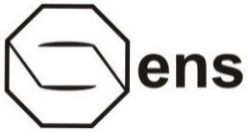 La cererea clientului sau a clientului final, datele transmise de dispozitivele LPWAN ale rețelei Waviot pot fi integrate în sistemul ERP existent al clientului sau pot fi prezentate prin interfața web proprie Waviot
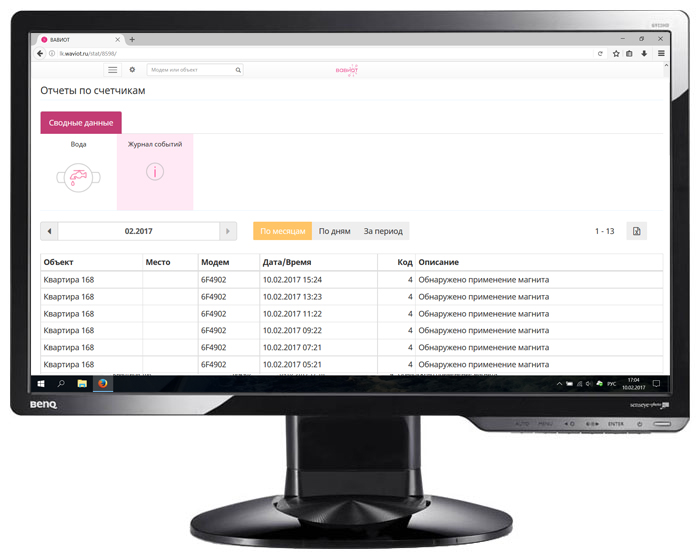 Acces online la statisticile orare privind consumul real al fiecărui abonat, întreaga casă sau un anumit nod contabil pentru o anumită perioadă printr-o interfață web special dezvoltată
Interfață flexibilă și personalizabilă: puteți afișa datele abonatului, puteți compara citirile contorului, puteți monitoriza diverse dispozitive în cadrul aceleiași interfețe de acces
Abilitatea de a se integra cu sistemele informatice ale clientului: solicitări HTTP GET, format JSON, XML, încărcare în fișiere Excel și CSV, încărcarea datelor la 1C și SAP
Abilitatea de a accesa sistemul prin e-mail sau numărul de telefon mobil
Abilitatea de a configura notificările prin SMS cu date despre costuri sau avertizări cu privire la scurgerile
Nivel ridicat de protecție a datelor cu caracter personal, posibilități largi de diferențiere a accesului la date
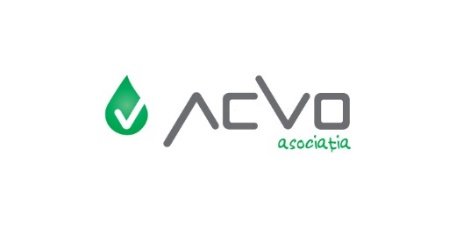 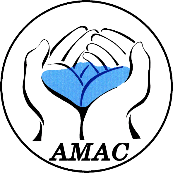 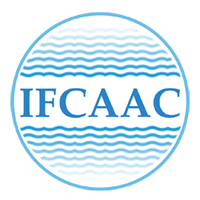 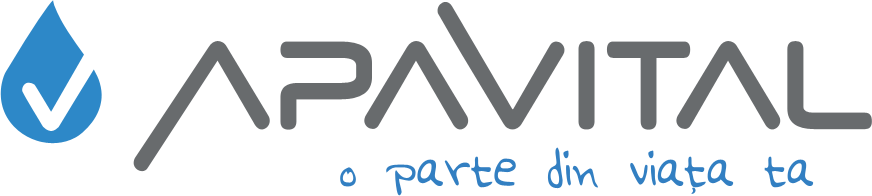 Vă mulțumesc pentru atenție!
Pentru cooperare, vă rugăm să contactați:
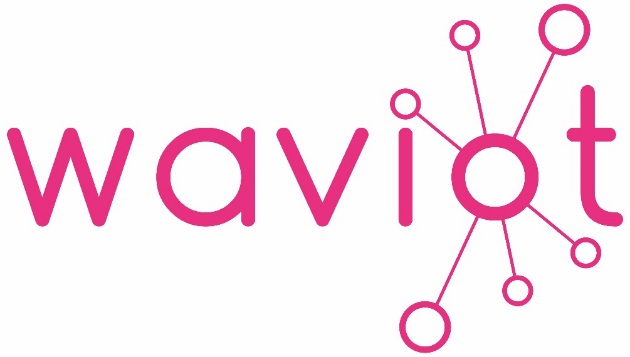 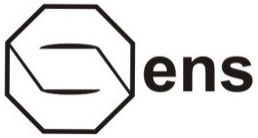 Andrei Martîneț
Directorul ”SENS”  +373 67 555 444
sens.moldova@gmail.com
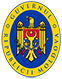 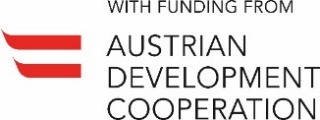 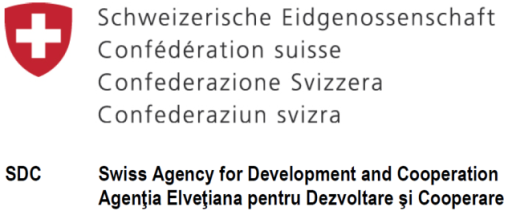 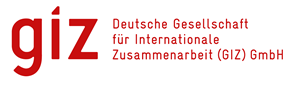 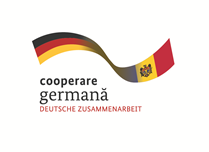 Proiectul SDC-ADA “Consolidarea cadrului instituțional în sectorul alimentării cu apă și sanitație din Republica Moldova”